Cora Report For
https://thatware.co/adult-seo-services/
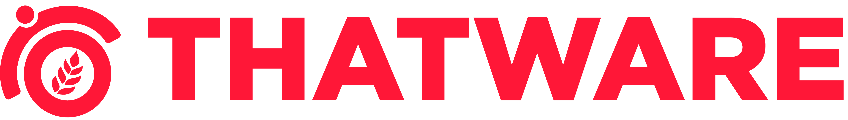 What is Cora analysis and its benefits in SEO?Cora analysis is a process of extracting all the information from the URL. Please bear in mind that if more search terms are targeted; greater will be the SERP visibility. All the Cora analysis done by Spearman & Pearson correlation algorithm.
Ideal Value for SEO
Coefficients range from -1 to +1
A value 0 means the data appears random.
A value near -1 means the more of the factor you have the better you tend to rank. A value near +1 means the more of the factor you have the worse you tend to rank.
Working Mechanism
Extract all the tags information from the site.
Repeat above process for 10 competitors.
Make mean values for competitors result.
Check differences between mean value of competitors and landing page.
Calculate coordinate with the help of Spearman & Pearson correlation algorithm and make the plot.
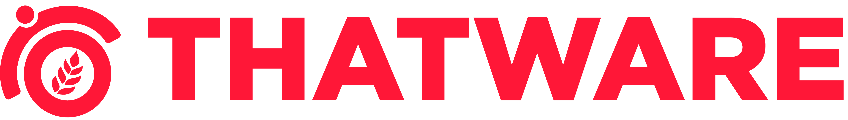 Details which we have taken for the optimization / SuggestionThis is the Landing page URL: https://thatware.co/adult-seo-services/This is the Keyword: Adult SEO
Output:
After running our code as per document, below result, for this keyword “Adult SEO” and for “https://thatware.co/adult-seo-services/” this URL with the competitors are 
https://www.monkeydigital.co/product/adult-seo-plan/
https://adult-seo.com/
https://www.adultseomaven.com/
https://www.adultsem.net/
https://orbitinfotech.com/adultseoservices/
https://adultseo.co/
https://www.awwwards.com/adult-seo-services/
https://www.digitalpylon.com/seo-services/adult-seo
http://alvomedia.com/Services/adult-website-seo/
http://www.a1adultseo.com/
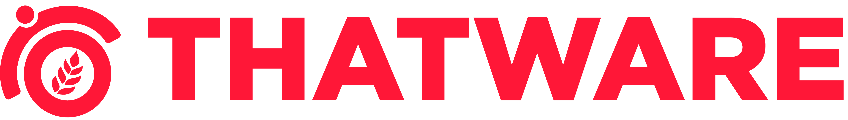 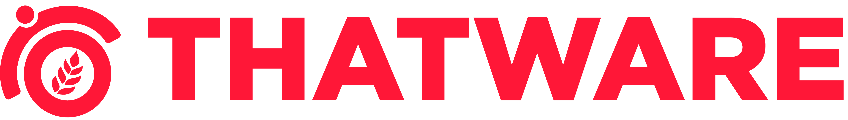 H1 tag is present for MY site =   2
H1 tag is present for Competitor site =  2
H1 tag is present for Competitor site =  1
H1 tag is present for Competitor site =  1
H1 tag is present for Competitor site =  1
H1 tag is present for Competitor site =  1
H1 tag is present for Competitor site =  2
H1 tag is present for Competitor site =  1
H1 tag is present for Competitor site =  4
H1 tag is present for Competitor site =  2
H1 tag is present for Competitor site =  3
Mean value of competitors: 1.8 (2)
Current observation: 
H1 tag is occur in our landing page 2 times. Calculating Spearman & Pearson correlation algorithm through our AI code coordinate will generate= -0.002 which satisfy the algorithm condition. It is too closer to 0 that means data appears random. 
After running our code we can how many time H1 use. As per SEO rule every webpage must have only one h1 tag. More than one H1 is the against of SEO rule. 
So we need to omit more than one h1 tag for our landing page.
Check for H1 tag:
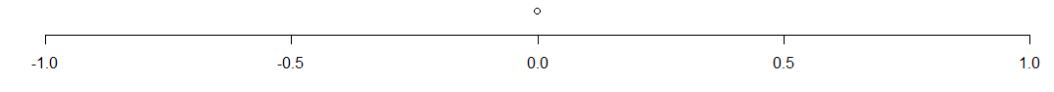 H2 tag is present for MY site =   1
H2 tag is present for Competitor site =  7
H2 tag is present for Competitor site =  23
H2 tag is present for Competitor site =  1
H2 tag is present for Competitor site =  2
H2 tag is present for Competitor site =  6
H2 tag is present for Competitor site =  6
H2 tag is present for Competitor site =  12
H2 tag is present for Competitor site =  16
H2 tag is present for Competitor site =  8
H2 tag is present for Competitor site =  0
Mean values of competitors: 8.1 (8)
Current observation: 
H2 tag is occur in our landing page 1 time. Calculating Spearman & Pearson correlation algorithm through our AI code coordinate will generate= 0.071 which satisfy the algorithm condition. It is too closer to 0 that means data appears random. 


Our landing page use H2 tag: 1
Mean value of competitors H2 tag: 8
After running our code we will suggest to add H2 tag 8 times more in our landing page.
Check for H2 tag:
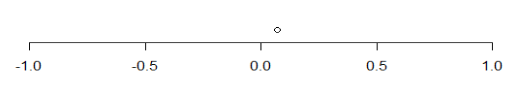 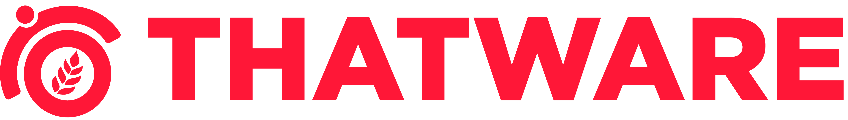 H3 tag is present for MY site =   2
 H3 tag is present for Competitor site =  0
 H3 tag is present for Competitor site =  14
 H3 tag is present for Competitor site =  10
 H3 tag is present for Competitor site =  6
 H3 tag is present for Competitor site =  4
 H3 tag is present for Competitor site =  12
 H3 tag is present for Competitor site =  1
 H3 tag is present for Competitor site =  16
 H3 tag is present for Competitor site =  2
 H3 tag is present for Competitor site =  9
Mean values of competitors: 7.4 (7)
Current observation: 
H3 tag is occur in our landing page 2 time. Calculating Spearman & Pearson correlation algorithm through our AI code coordinate will generate= 0.054 which satisfy the algorithm condition. It is too closer to 0 that means data appears random. 


Our landing page use H3 tag: 2
Mean value of competitors H3 tag: 7
After running our code we will suggest to add H3 tag 6 times more in our landing page.
Check for H3 tag:
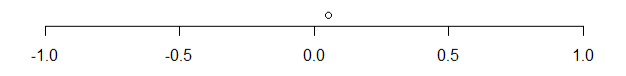 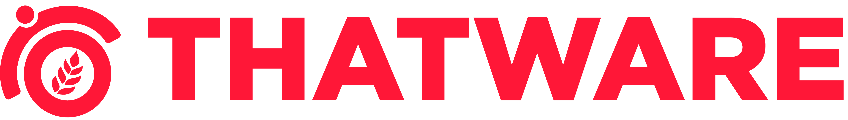 H4 tag is present for MY site =   4
 H4 tag is present for Competitor site =  5
 H4 tag is present for Competitor site =  14
 H4 tag is present for Competitor site =  3
 H4 tag is present for Competitor site =  2
 H4 tag is present for Competitor site =  5
 H4 tag is present for Competitor site =  0
 H4 tag is present for Competitor site =  0
 H4 tag is present for Competitor site =  2
 H4 tag is present for Competitor site =  1
 H4 tag is present for Competitor site =  6
Mean values of competitors: 3.8 (4)
Current observation: 
H4 tag is occur in our landing page 4 time. Calculating Spearman & Pearson correlation algorithm through our AI code coordinate will generate= -0.002 which satisfy the algorithm condition. It is too closer to 0 that means data appears random. 


Our landing page use H4 tag: 4
Mean value of competitors H4 tag: 4
After running our code we will suggest to add H4 tag 1 time more in our landing page.
Check for H4 tag:
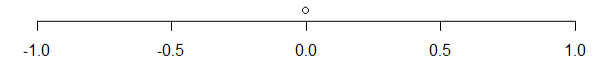 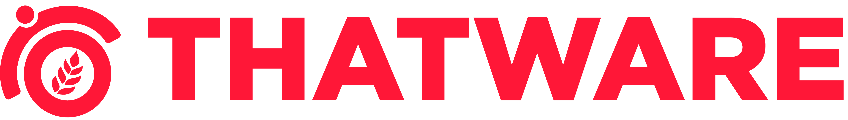 H5 tag is present for MY site =   0
 H5 tag is present for Competitor site =  0
 H5 tag is present for Competitor site =  0
 H5 tag is present for Competitor site =  0
 H5 tag is present for Competitor site =  7
 H5 tag is present for Competitor site =  1
 H5 tag is present for Competitor site =  0
 H5 tag is present for Competitor site =  0
 H5 tag is present for Competitor site =  0
 H5 tag is present for Competitor site =  12
 H5 tag is present for Competitor site =  0
Mean values of competitors: 2 (4)
Current observation: 
H5 tag is occur in our landing page 0 time. Calculating Spearman & Pearson correlation algorithm through our AI code coordinate will generate= 0.02 which satisfy the algorithm condition. It is too closer to 0 that means data appears random. 


Our landing page use H5 tag: 0
Mean value of competitors H5 tag: 2
After running our code we will suggest to add H5 tag 3 time more in our landing page.
Check for H5 tag:
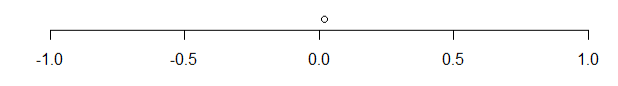 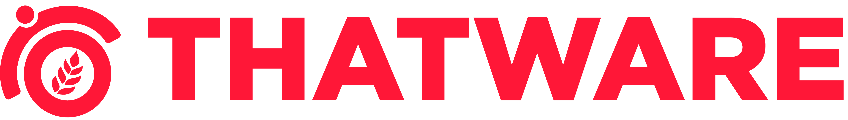 H6 tag is present for MY site =   0
 H6 tag is present for Competitor site =  0
 H6 tag is present for Competitor site =  0
 H6 tag is present for Competitor site =  9
 H6 tag is present for Competitor site =  6
 H6 tag is present for Competitor site =  0
 H6 tag is present for Competitor site =  0
 H6 tag is present for Competitor site =  0
 H6 tag is present for Competitor site =  0
 H6 tag is present for Competitor site =  0
 H6 tag is present for Competitor site =  0
Mean values of competitors: 1.5 (2)
Current observation: 
H5 tag is occur in our landing page 0 time. Calculating Spearman & Pearson correlation algorithm through our AI code coordinate will generate= 0.015 which satisfy the algorithm condition. It is too closer to 0 that means data appears random. 


Our landing page use H6 tag: 0
Mean value of competitors H6 tag: 2
After running our code we will suggest to add H6 tag 3 time more in our landing page.
Check for H6 tag:
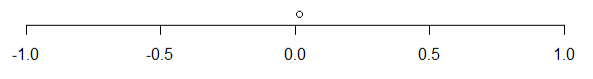 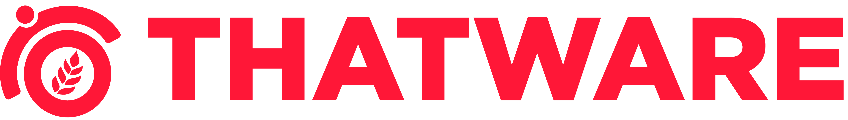 Span tag is present for MY site =   12
 Span tag is present for Competitor site =  1
 Span tag is present for Competitor site =  27
 Span tag is present for Competitor site =  38
 Span tag is present for Competitor site =  51
 Span tag is present for Competitor site =  54
 Span tag is present for Competitor site =  4
 Span tag is present for Competitor site =  28
 Span tag is present for Competitor site =  88
 Span tag is present for Competitor site =  337
 Span tag is present for Competitor site =  6
Mean values of competitors: 63.4 (63)
Current observation: 
span tag is occur in our landing page 12 time. Calculating Spearman & Pearson correlation algorithm through our AI code coordinate will generate= 0.514 which satisfy the algorithm condition. It is too closer to 1 that means the factor you have the worse you tend to rank. 


Our landing page use span tag: 12
Mean value of competitors span tag: 63
After running our code we will suggest to add span tag 52 time more in our landing page.
Check for span tag:
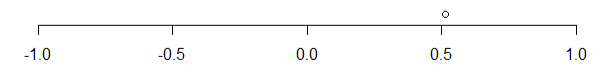 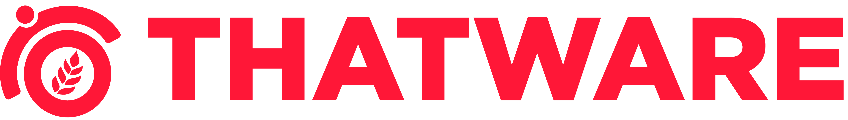 <i> tag is present for MY site =   0
 <i> tag is present for Competitor site =  1
 <i> tag is present for Competitor site =  10
 <i> tag is present for Competitor site =  15
 <i> tag is present for Competitor site =  35
 <i> tag is present for Competitor site =  21
 <i> tag is present for Competitor site =  0
 <i> tag is present for Competitor site =  11
 <i> tag is present for Competitor site =  22
 <i> tag is present for Competitor site =  13
 <i> tag is present for Competitor site =  10
Mean values of competitors: 13.8 (14)
Current observation: 
i tag is occur in our landing page 0 time. Calculating Spearman & Pearson correlation algorithm through our AI code coordinate will generate= 0.138 which satisfy the algorithm condition. It is too closer to 0 that means data appears random. 


Our landing page use i tag: 0
Mean value of competitors tag: 14
After running our code we will suggest to add i tag 15 time more in our landing page.
Check for i tag:
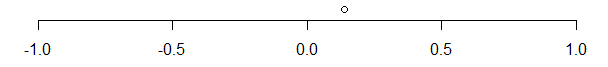 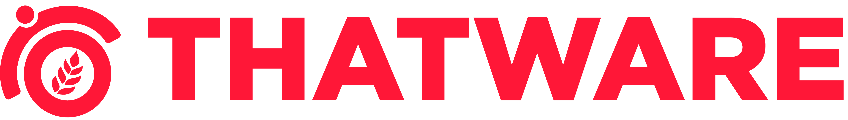 <em> tag is present for MY site =   0
 <em> tag is present for Competitor site =  0
 <em> tag is present for Competitor site =  0
 <em> tag is present for Competitor site =  0
 <em> tag is present for Competitor site =  4
 <em> tag is present for Competitor site =  1
 <em> tag is present for Competitor site =  0
 <em> tag is present for Competitor site =  0
 <em> tag is present for Competitor site =  0
 <em> tag is present for Competitor site =  0
 <em> tag is present for Competitor site =  0
Mean values of competitors: 0.5 (1)
Current observation: 
em tag is occur in our landing page 12 time. Calculating Spearman & Pearson correlation algorithm through our AI code coordinate will generate= 0.005 which satisfy the algorithm condition. It is too closer to 0 that means data appears random. 


Our landing page use em tag: 0
Mean value of competitors tag: 1
After running our code we will suggest to add em tag 2 time more in our landing page.
Check for em tag:
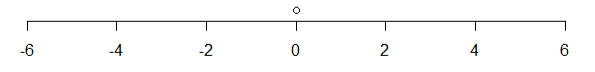 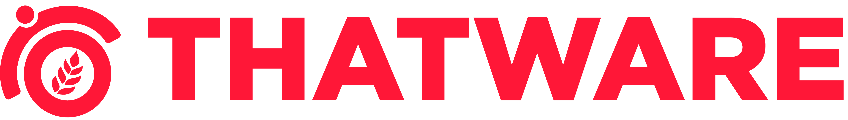 <strong> tag is present for MY site =   2
 <strong> tag is present for Competitor site =  0
 <strong> tag is present for Competitor site =  8
 <strong> tag is present for Competitor site =  15
 <strong> tag is present for Competitor site =  10
 <strong> tag is present for Competitor site =  10
 <strong> tag is present for Competitor site =  3
 <strong> tag is present for Competitor site =  0
 <strong> tag is present for Competitor site =  15
 <strong> tag is present for Competitor site =  10
 <strong> tag is present for Competitor site =  13
Mean values of competitors: 8.4 (8)
Current observation: 
strong tag is occur in our landing page 2 time. Calculating Spearman & Pearson correlation algorithm through our AI code coordinate will generate= 0.064 which satisfy the algorithm condition. It is too closer to 0 that means data appears random. 


Our landing page use strong tag: 0
Mean value of competitors  tag: 8
After running our code we will suggest to add strong tag 7 time more in our landing page.
Check for strong tag:
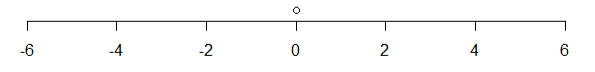 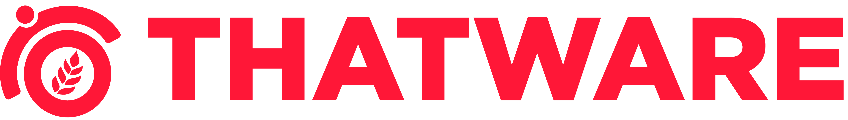 <b> tag is present for MY site =   0
 <b> tag is present for Competitor site =  0
 <b> tag is present for Competitor site =  0
 <b> tag is present for Competitor site =  0
 <b> tag is present for Competitor site =  0
 <b> tag is present for Competitor site =  0
 <b> tag is present for Competitor site =  1
 <b> tag is present for Competitor site =  1
 <b> tag is present for Competitor site =  0
 <b> tag is present for Competitor site =  0
 <b> tag is present for Competitor site =  0
Mean values of competitors: 0.2 (0)
Current observation: 
b tag is occur in our landing page 0 time. Calculating Spearman & Pearson correlation algorithm through our AI code coordinate will generate= 0.002 which satisfy the algorithm condition. It is too closer to 0 that means data appears random. 


Our landing page use b tag: 0
Mean value of competitors tag: 0
After running our code we will suggest to add b tag 1 time more in our landing page.
Check for b tag:
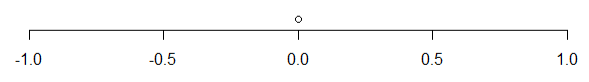 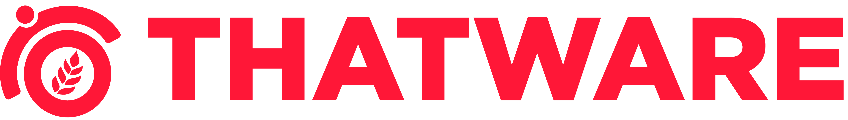 <li> tag is present for MY site =   17
 <li> tag is present for Competitor site =  17
 <li> tag is present for Competitor site =  71
 <li> tag is present for Competitor site =  63
 <li> tag is present for Competitor site =  61
 <li> tag is present for Competitor site =  230
 <li> tag is present for Competitor site =  53
 <li> tag is present for Competitor site =  36
 <li> tag is present for Competitor site =  135
 <li> tag is present for Competitor site =  27
 <li> tag is present for Competitor site =  62
Mean values of competitors: 75.5 (76)
Current observation: 
li tag is occur in our landing page 17 time. Calculating Spearman & Pearson correlation algorithm through our AI code coordinate will generate= 0.585 which satisfy the algorithm condition. It is too closer to 1 that means the factor you have the worse you tend to rank.

Our landing page use li tag: 17
Mean value of competitors tag: 76
After running our code we will suggest to add li tag 60 time more in our landing page.
Check for li tag:
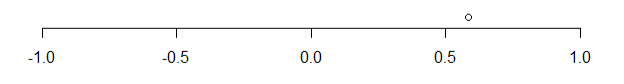 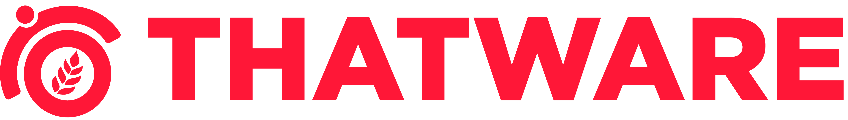 <ol> tag is present for MY site =   0
 <ol> tag is present for Competitor site =  0
 <ol> tag is present for Competitor site =  0
 <ol> tag is present for Competitor site =  0
 <ol> tag is present for Competitor site =  1
 <ol> tag is present for Competitor site =  0
 <ol> tag is present for Competitor site =  1
 <ol> tag is present for Competitor site =  0
 <ol> tag is present for Competitor site =  0
 <ol> tag is present for Competitor site =  0
 <ol> tag is present for Competitor site =  0
Mean values of competitors: 0.2 (0)
Current observation: 
ol tag is occur in our landing page 0 time. Calculating Spearman & Pearson correlation algorithm through our AI code coordinate will generate= 0.002 which satisfy the algorithm condition. It is too closer to 0 that means data appears random. 

Our landing page use ol tag: 0
Mean value of competitors tag: 0
After running our code we will suggest to add ol tag 1 time more in our landing page.
Check for ol tag:
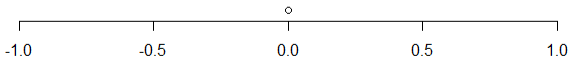 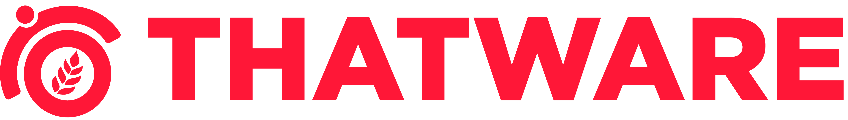 <ul> tag is present for MY site =   3
 <ul> tag is present for Competitor site =  3
 <ul> tag is present for Competitor site =  24
 <ul> tag is present for Competitor site =  14
 <ul> tag is present for Competitor site =  11
 <ul> tag is present for Competitor site =  77
 <ul> tag is present for Competitor site =  13
 <ul> tag is present for Competitor site =  3
 <ul> tag is present for Competitor site =  36
 <ul> tag is present for Competitor site =  7
 <ul> tag is present for Competitor site =  12
Mean values of competitors: 20 (20)
Current observation: 
ul tag is occur in our landing page 3 time. Calculating Spearman & Pearson correlation algorithm through our AI code coordinate will generate= 0.17 which satisfy the algorithm condition. It is too closer to 0 that means data appears random. 

Our landing page use ul tag: 3
Mean value of competitors tag: 20
After running our code we will suggest to add ul tag 18 time more in our landing page.
Check for ul tag:
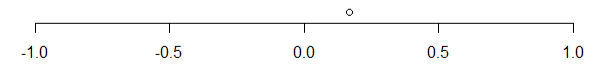 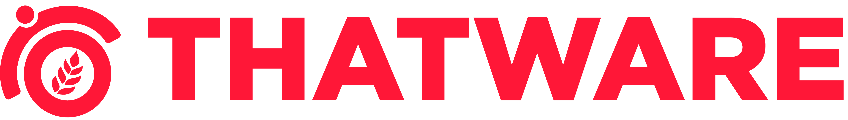 <option> tag is present for MY site =   8
 <option> tag is present for Competitor site =  0
 <option> tag is present for Competitor site =  0
 <option> tag is present for Competitor site =  0
 <option> tag is present for Competitor site =  6
 <option> tag is present for Competitor site =  17
 <option> tag is present for Competitor site =  0
 <option> tag is present for Competitor site =  0
 <option> tag is present for Competitor site =  0
 <option> tag is present for Competitor site =  0
 <option> tag is present for Competitor site =  0 
Mean values of competitors: 2.3 (2)
Current observation: 
option tag is occur in our landing page 8 time. Calculating Spearman & Pearson correlation algorithm through our AI code coordinate will generate= -0.057 which satisfy the algorithm condition. It is too closer to 0 that means data appears random. 

Our landing page use option tag: 8
Mean value of competitors tag: 2
After running our code we will suggest don’t need to add or remove anything. It is already in good position in our landing page.
Check for option tag:
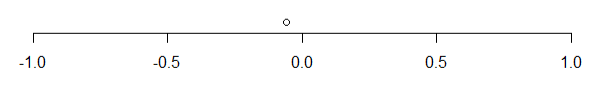 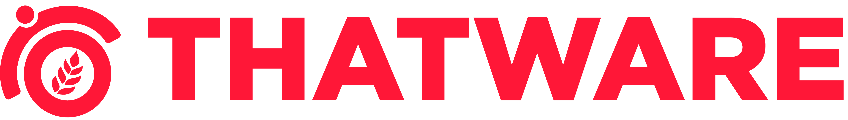 <p> tag is present for MY site =   10
 <p> tag is present for Competitor site =  16
 <p> tag is present for Competitor site =  65
 <p> tag is present for Competitor site =  37
 <p> tag is present for Competitor site =  52
 <p> tag is present for Competitor site =  47
 <p> tag is present for Competitor site =  31
 <p> tag is present for Competitor site =  43
 <p> tag is present for Competitor site =  34
 <p> tag is present for Competitor site =  9
 <p> tag is present for Competitor site =  20
Mean values of competitors: 35.4 (35)
Current observation: 
p tag is occur in our landing page 10 time. Calculating Spearman & Pearson correlation algorithm through our AI code coordinate will generate= 0.254which satisfy the algorithm condition. It is too closer to 0 that means data appears random. 

Our landing page use p tag: 10
Mean value of competitors tag: 35
After running our code we will suggest to add p tag 26 time more in our landing page.
Check for p tag:
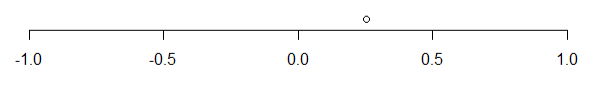 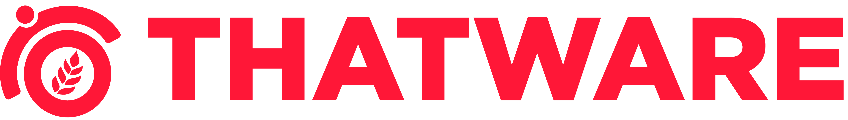 <body> tag is present for MY site =   1
 <body> tag is present for Competitor site =  1
 <body> tag is present for Competitor site =  1
 <body> tag is present for Competitor site =  1
 <body> tag is present for Competitor site =  1
 <body> tag is present for Competitor site =  1
 <body> tag is present for Competitor site =  1
 <body> tag is present for Competitor site =  1
 <body> tag is present for Competitor site =  1
 <body> tag is present for Competitor site =  1
 <body> tag is present for Competitor site =  1
Mean values of competitors:1
Current observation: 
body tag is occur in our landing page 1 time. Calculating Spearman & Pearson correlation algorithm through our AI code coordinate will generate= 0which satisfy the algorithm condition. It is too closer to 0 that means data appears random. 

Our landing page use body tag: 1
Mean value of competitors tag: 1
After running our code we will suggest no need to add or remove body tag in our landing page.
Check for body tag:
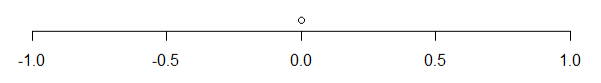 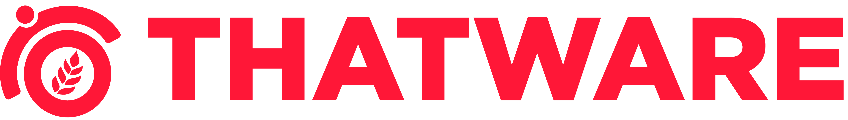 <div> tag is present for MY site =   127
 <div> tag is present for Competitor site =  50
 <div> tag is present for Competitor site =  394
 <div> tag is present for Competitor site =  462
 <div> tag is present for Competitor site =  115
 <div> tag is present for Competitor site =  283
 <div> tag is present for Competitor site =  132
 <div> tag is present for Competitor site =  293
 <div> tag is present for Competitor site =  377
 <div> tag is present for Competitor site =  360
 <div> tag is present for Competitor site =  78
Mean values of competitors:254.4(254)
Current observation: 
div tag is occur in our landing page 127 time. Calculating Spearman & Pearson correlation algorithm through our AI code coordinate will generate= 1.274which satisfy the algorithm condition. It is too closer to 1 that means the factor you have the worse you tend to rank.

Our landing page use div tag: 127
Mean value of competitors tag: 254
After running our code we will suggest to add div tag 128 time more in our landing page.
Check for div tag:
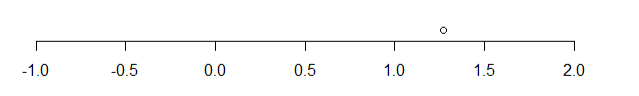 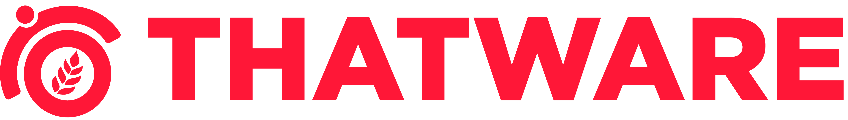 <article> tag is present for MY site =   0
 <article> tag is present for Competitor site =  0
 <article> tag is present for Competitor site =  1
 <article> tag is present for Competitor site =  0
 <article> tag is present for Competitor site =  0
 <article> tag is present for Competitor site =  0
 <article> tag is present for Competitor site =  0
 <article> tag is present for Competitor site =  1
 <article> tag is present for Competitor site =  0
 <article> tag is present for Competitor site =  0
 <article> tag is present for Competitor site =  0
Mean values of competitors:0.2(0)
Current observation: 
div tag is occur in our landing page 0 time. Calculating Spearman & Pearson correlation algorithm through our AI code coordinate will generate= 0.002which satisfy the algorithm condition. It is too closer to 0 that means data appears random. 

Our landing page use div tag: 0
Mean value of competitors tag: 0
After running our code we will suggest to add div tag 1 time more in our landing page.
Check for article tag:
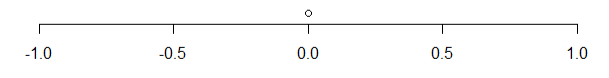 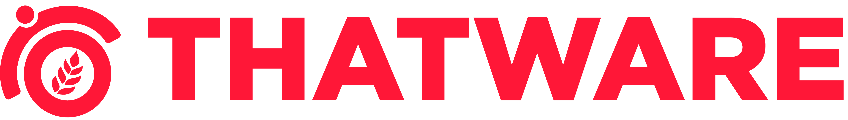 1 . My site title tag length:52
 2 . Competitor  site title length:  90
3 . Competitor  site title length:  82
 4 . Competitor  site title length:  59
 5 . Competitor  site title length:  96
6 . Competitor  site title length:  62
7 . Competitor  site title length:  94
8 . Competitor  site title length:  67
9 . Competitor  site title length:  92
 10 . Competitor  site title length:  74
11 . Competitor  site title length:  91
Mean values of competitors:80.7(81)
Current observation: 
OnPageTitleLength is occur in our landing page 52 time. Calculating Spearman & Pearson correlation algorithm through our AI code coordinate will generate= 0.807which satisfy the algorithm condition. It is too closer to 1 that means the factor you have the worse you tend to rank.

Our landing page use OnPageTitleLength: 52
Mean value of competitors tag: 81
After running our code we will suggest no need to optimize more in our landing page.  As per SEO rule title maximum length should be between 60 character.
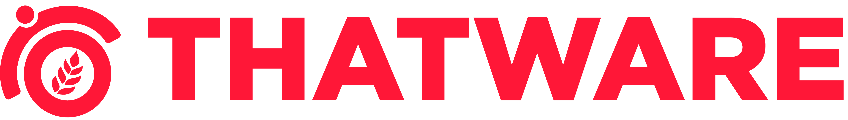 Check for OnPageTitleLength :
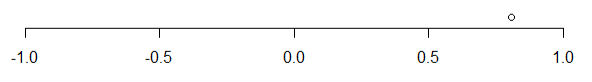 Current observation: 
OnPageLiMatches is occur in our landing page. Calculating Spearman & Pearson correlation algorithm through our AI code coordinate will generate= 0.051which satisfy the algorithm condition. It is too closer to 0 that means data appears random. 

After running our code we will suggest no need to optimize more in our landing page.
Check for OnPageLiMatches :
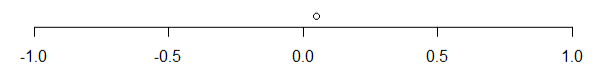 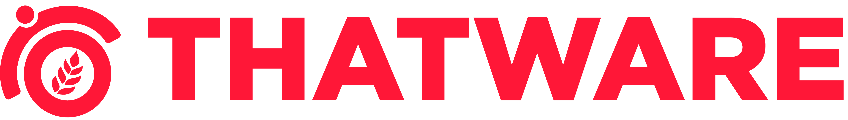 1 . My site:-  There has no Matches.
 2 . Competitor site:-  There has no Matches.
 3 . Competitor site:-  There has no Matches.
 4 . Competitor site:-  There has no Matches.
 5 . Competitor site:-  There has no Matches.
 6 . Competitor site:-  There has no Matches.
 7 . Competitor site:-  There has no Matches.
 8 . Competitor site:-  There has no Matches.
 9 . Competitor site:-  There has no Matches.
 10 . Competitor site:-  There has no Matches.
 11 . Competitor site:-  There has no Matches.
Current observation: 
OnPageLiTagExactMatches is occur in our landing page. Calculating Spearman & Pearson correlation algorithm through our AI code coordinate will generate= 0which satisfy the algorithm condition. It is too closer to 0 that means data appears random. 

After running our code we will suggest no need to optimize more in our landing page.
Check for OnPageLiTagExactMatches :
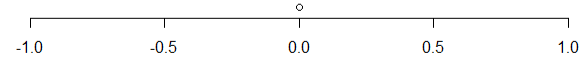 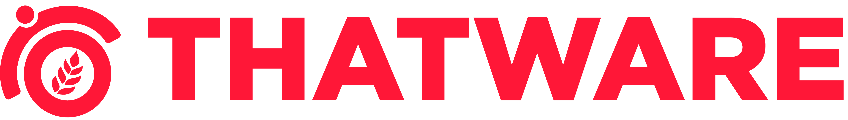 1 . My site Description length is:-  144
 2 . Competitor site Description length is:-  225
 3 . Competitor site Description length is:-  138
 4 . Competitor site Description length is:-  103
 5 . Competitor site Description length is:-  129
 6 . Competitor site Description length is:-  150
 7 . Competitor site Description length is:-  153
 8 . Competitor site Description length is:-  147
 9 . Competitor site Description length is:-  148
 10 . Competitor site Description length is:-  12
 11 . Competitor site Description length is:-  145
Current observation: 
OnPageMetaDescriptionLength is occur in our landing page. Calculating Spearman & Pearson correlation algorithm through our AI code coordinate will generate= -0.09which satisfy the algorithm condition. It is too closer to 0 that means data appears random. 

After running our code we will suggest no need to optimize more in our landing page.
Check for OnPageMetaDescriptionLength :
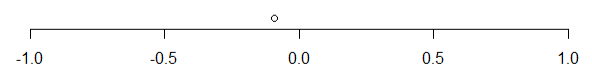 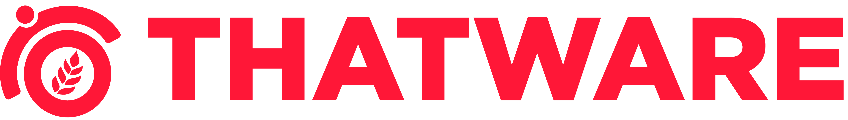 Current observation: 
OnPageMetaDescriptionMatches is occur in our landing page, after running our code we will suggest no need to optimize more in our landing page.
Check for OnPageMetaDescriptionMatches :
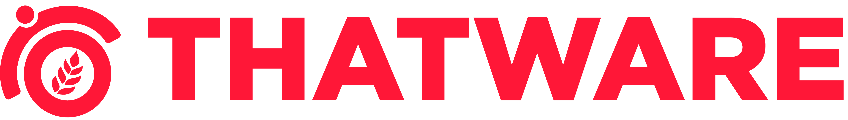 1 . My site is not matches.
 2 . Search term Matches in competitor site
 3 . Search term Matches in competitor site
 4 . Search term Matches in competitor site
 5 . Search term Matches in competitor site
 6 . Search term Matches in competitor site
 7 . Search term Matches in competitor site
 8 . Search term Matches in competitor site
 9 . Search term Matches in competitor site
 10 . Competitor site is not matches.
 11 . Search term Matches in competitor site 
Current observation: 
OnPageMetaDescriptionSearchTermMatches is not occur in our landing page, after running our code we will suggest to add serach term to optimize more in our landing page.
Check for OnPageMetaDescriptionSearchTermMatches :
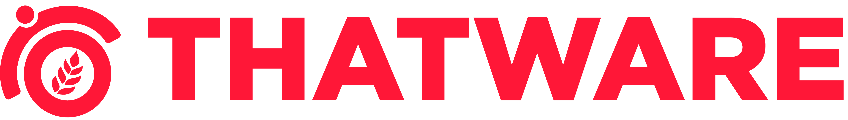 1 . My site is not matches to keywords.
 2 . Competitor site is not matches to keywords.
 3 . Competitor site is not matches to keywords.
 4 . Competitor site is not matches to keywords.
 5 . Competitor site is matches to keywords.
 6 . Competitor site is not matches to keywords.
 7 . Competitor site is not matches to keywords.
 8 . Competitor site is not matches to keywords.
 9 . Competitor site is not matches to keywords.
 10 . Competitor site is not matches to keywords.
 11 . Competitor site is not matches to keywords. 
Current observation: 
OnPageMetaKeywordsMatches is not occur in our landing page, after running our code we will suggest to add keyword to optimize more in our landing page.
Check for OnPageMetaKeywordsMatches :
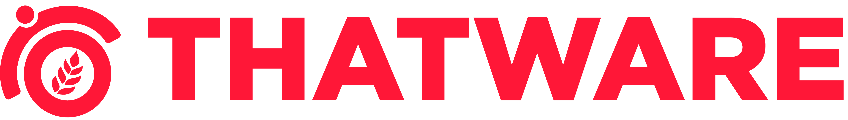 1 . My site is not Matches.
 2 . Competitor site is not Matches.
 3 . Competitor site is not Matches.
 4 . Competitor site is not Matches.
 5 . Competitor site is not Matches.
 6 . Competitor site is not Matches.
 7 . Competitor site is not Matches.
 8 . Competitor site is not Matches.
 9 . Competitor site is not Matches.
 10 . Competitor site is not Matches.
 11 . Competitor site is not Matches. 
Current observation: 
OnPageMetaOGDescriptionMatches is not occur in our landing page, after running our code we will suggest to add  optimize more in our landing page.
Check for OnPageMetaOGDescriptionMatches :
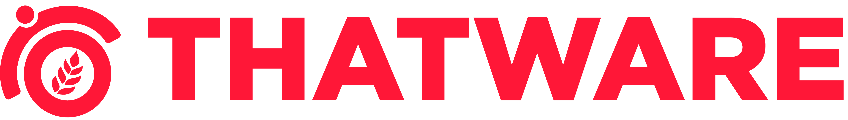 1 . 1 . My site is not Matches.
 2 . Competitor site is not Matches.
 3 . Competitor site is not Matches.
 4 . Competitor site is not Matches.
 5 . Competitor site is not Matches.
 6 . Competitor site is not Matches.
 7 . Competitor site is not Matches.
 8 . Competitor site is not Matches.
 9 . Competitor site is not Matches.
 10 . Competitor site is not Matches.
 11 . Competitor site is not Matches. 
Current observation: 
OnPageMetaOGTitleMatches is not occur in our landing page, after running our code we will suggest to add  optimize more in our landing page.
Check for OnPageMetaOGTitleMatches :
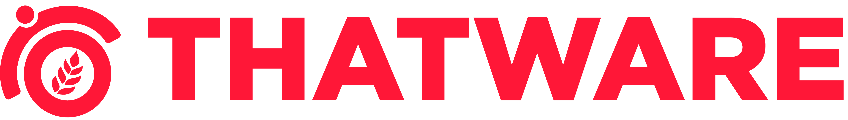 1 . My site is not Matches.
 2 . Competitor site is not Matches.
 3 . Competitor site is not Matches.
 4 . Competitor site is not Matches.
 5 . Competitor site is not Matches.
 6 . Competitor site is not Matches.
 7 . Competitor site is not Matches.
 8 . Competitor site is not Matches.
 9 . Competitor site is not Matches.
 10 . Competitor site is not Matches.
 11 . Competitor site is not Matches. 
Current observation: 
OnPageMetaTwitterDescriptionMatches is not occur in our landing page, after running our code we will suggest to add word to optimize more in our landing page.
Check for OnPageMetaTwitterDescriptionMatches :
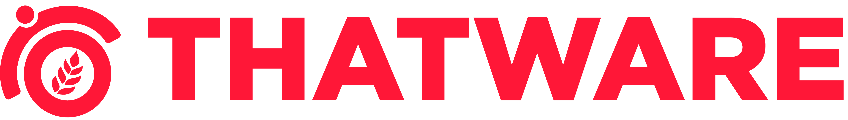 1 . My site is not Matches.
 2 . Competitor site is not Matches.
 3 . Competitor site is not Matches.
 4 . Competitor site is not Matches.
 5 . Competitor site is not Matches.
 6 . Competitor site is not Matches.
 7 . Competitor site is not Matches.
 8 . Competitor site is not Matches.
 9 . Competitor site is not Matches.
 10 . Competitor site is not Matches.
 11 . Competitor site is not Matches. 
Current observation: 
OnPageMetaTwitterTitleMatches is not occur in our landing page, after running our code we will suggest to add word to optimize more in our landing page.
Check for OnPageMetaTwitterTitleMatches :
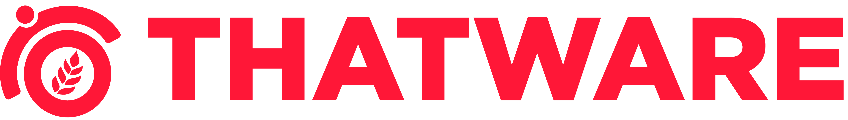 1 . My site is not Matches.
 2 . Competitor site is not Matches.
 3 . Competitor site is not Matches.
 4 . Competitor site is not Matches.
 5 . Competitor site is not Matches.
 6 . Competitor site is not Matches.
 7 . Competitor site is not Matches.
 8 . Competitor site is not Matches.
 9 . Competitor site is not Matches.
 10 . Competitor site is not Matches.
 11 . Competitor site is not Matches. 
Current observation: 
OnPageASearchTermMatches is occur in our landing page. Calculating Spearman & Pearson correlation algorithm through our AI code coordinate will generate= 0.062which satisfy the algorithm condition. It is too closer to 0 that means data appears random. 

OnPageASearchTermMatches is not occur in our landing page, after running our code we will suggest to add word to optimize more in our landing page.
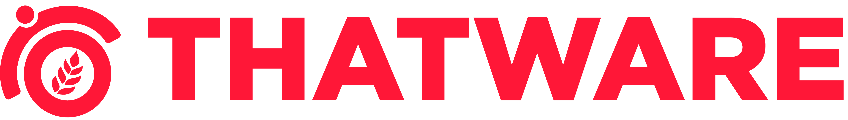 Check for OnPageASearchTermMatches :
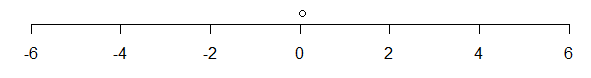 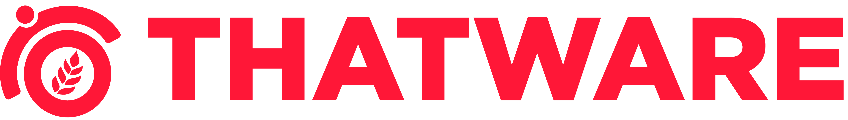 1 . My site is not Matches.
 2 . Competitor site is not Matches.
 3 . Competitor site is not Matches.
 4 . Competitor site is not Matches.
 5 . Competitor site is not Matches.
 6 . Competitor site is not Matches.
 7 . Competitor site is not Matches.
 8 . Competitor site is not Matches.
 9 . Competitor site is not Matches.
 10 . Competitor site is not Matches.
 11 . Competitor site is not Matches. 
Current observation: 
OnPageAMatches is occur in our landing page. Calculating Spearman & Pearson correlation algorithm through our AI code coordinate will generate= 0.062which satisfy the algorithm condition. It is too closer to 0 that means data appears random. 

OnPageASearchTermMatches is not occur in our landing page, after running our code we will suggest to add word to optimize more in our landing page.
Check for OnPageAMatches :
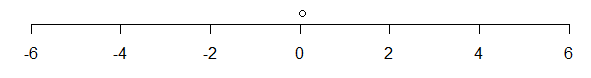 1 . My site is not Matches.
 2 . Competitor site is not Matches.
 3 . Competitor site is not Matches.
 4 . Competitor site is not Matches.
 5 . Competitor site is not Matches.
 6 . Competitor site is not Matches.
 7 . Competitor site is Matches.
 8 . Competitor site is Matches.
 9 . Competitor site is not Matches.
 10 . Competitor site is not Matches.
 11 . Competitor site is not Matches.
Current observation: 
OnPageBMatches is occur in our landing page. Calculating Spearman & Pearson correlation algorithm through our AI code coordinate will generate= 0which satisfy the algorithm condition. It is too closer to 0 that means data appears random. 

OnPageBSearchTermMatches is not occur in our landing page, after running our code we will suggest to add word to optimize more in our landing page.
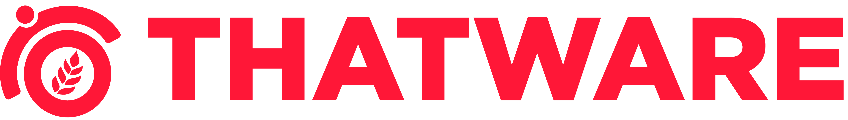 Check for OnPageBMatches :
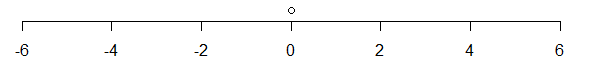 1 . My site is not Matches.
 2 . Competitor site is not Matches.
 3 . Competitor site is not Matches.
 4 . Competitor site is not Matches.
 5 . Competitor site is not Matches.
 6 . Competitor site is not Matches.
 7 . Competitor site is not Matches.
 8 . Competitor site is not Matches.
 9 . Competitor site is not Matches.
 10 . Competitor site is not Matches.
 11 . Competitor site is not Matches.
Current observation: 
OnPageCiteMatches is occur in our landing page. Calculating Spearman & Pearson correlation algorithm through our AI code coordinate will generate= 0which satisfy the algorithm condition. It is too closer to 0 that means data appears random. 

OnPageCiteMatches is not occur in our landing page, after running our code we will suggest to add word to optimize more in our landing page.
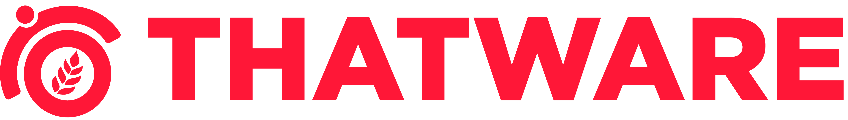 Check for OnPageCiteMatches :
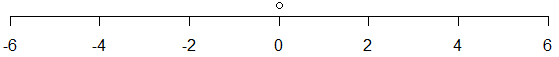 1 . My site is not Matches.
 2 . Competitor site is not Matches.
 3 . Competitor site is not Matches.
 4 . Competitor site is not Matches.
 5 . Competitor site is Matches.
 6 . Competitor site is Matches.
 7 . Competitor site is not Matches.
 8 . Competitor site is not Matches.
 9 . Competitor site is not Matches.
 10 . Competitor site is not Matches.
 11 . Competitor site is not Matches.
Current observation: 
OnPageEmMatches is occur in our landing page. Calculating Spearman & Pearson correlation algorithm through our AI code coordinate will generate= 0which satisfy the algorithm condition. It is too closer to 0 that means data appears random. 

OnPageEmMatches is not occur in our landing page, after running our code we will suggest to add word to optimize more in our landing page.
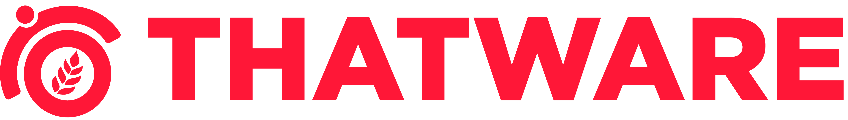 Check for OnPageEmMatches :
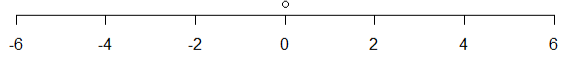 H1 not matches for C1

H1 not matches for C2

H1 not matches for C3

H1 not matches for C4

H1 not matches for C5

H1 not matches for C6

H1 not matches for C7

H1 not matches for C8

H1 not matches for C9

H1 not matches for C10
Current observation: 
OnPageH1ExactMatches is occur in our landing page. Calculating Spearman & Pearson correlation algorithm through our AI code coordinate will generate= 0which satisfy the algorithm condition. It is too closer to 0 that means data appears random. 

OnPageH1ExactMatches is not occur in our landing page, after running our code we will suggest to add word to optimize more in our landing page.
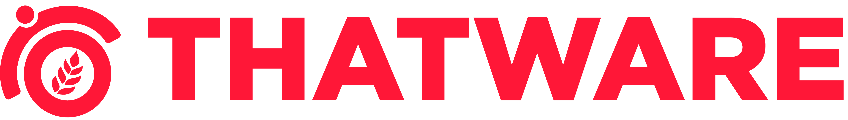 Check for OnPageH1ExactMatches :
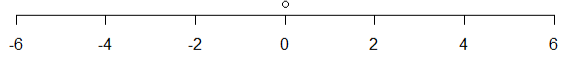 H1 not matches for C1

H1 not matches for C2

H1 not matches for C3

H1 not matches for C4

H1 not matches for C5

H1 not matches for C6

H1 not matches for C7

H1 not matches for C8

H1 not matches for C9

H1 not matches for C10
Current observation: 
OnPageH1ExactSearchTermMatches is occur in our landing page. Calculating Spearman & Pearson correlation algorithm through our AI code coordinate will generate= 0which satisfy the algorithm condition. It is too closer to 0 that means data appears random. 

OnPageH1ExactSearchTermMatches is not occur in our landing page, after running our code we will suggest to add word to optimize more in our landing page.
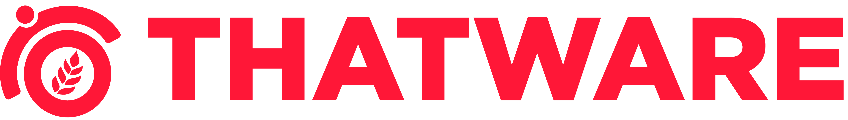 Check for OnPageH1ExactSearchTermMatches :
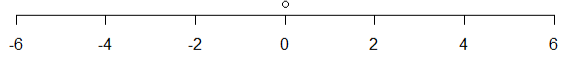 1 . There are no exact match keywords in h2 tags in our site.

 2 . There are no exact match keywords in h2 tags in competitor site.

 3 . There are no exact match keywords in h2 tags in competitor site.

 4 . There are no exact match keywords in h2 tags in competitor site.

 5 . There are no exact match keywords in h2 tags in competitor site.

 6 . There are no exact match keywords in h2 tags in competitor site.

 7 . There are no exact match keywords in h2 tags in competitor site.

 8 . There are no exact match keywords in h2 tags in competitor site.

 9 . There are no exact match keywords in h2 tags in competitor site.

 10 . There are no exact match keywords in h2 tags in competitor site.

 11 . There are no exact match keywords in h2 tags in competitor site.
Current observation: 
OnPageH1ToH3ExactMatches is occur in our landing page. Calculating Spearman & Pearson correlation algorithm through our AI code coordinate will generate= 0 which satisfy the algorithm condition. It is too closer to 0 that means data appears random. 

OnPageH1ToH3ExactMatches is not occur in our landing page, after running our code we will suggest to add word to optimize more in our landing page.
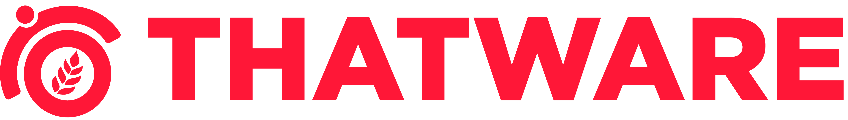 Check for OnPageH1ToH3ExactMatches :
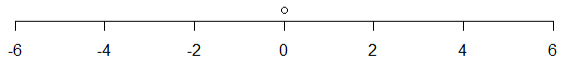 1 . My site canonical tag is present.
 2 . Competitor site canonical tag is present.
 3 . Competitor site canonical tag is present.
 4 . Competitor site canonical tag is present.
 5 . Competitor site canonical tag is present.
 6 . Competitor site canonical tag is present.
 7 . Competitor canonical tag is not present. 
 8 . Competitor site canonical tag is present.
 9 . Competitor site canonical tag is present.
 10 . Competitor site canonical tag is present.
 11 . Competitor site canonical tag is present.
Current observation: 
onPageHasCanonicalUrl is occur in our landing page. Calculating Spearman & Pearson correlation algorithm through our AI code coordinate will generate= -0.001 which satisfy the algorithm condition. It is too closer to 0 that means data appears random. 

onPageHasCanonicalUrl in our landing page, after running our code we will suggest to add to optimize more in our landing page.
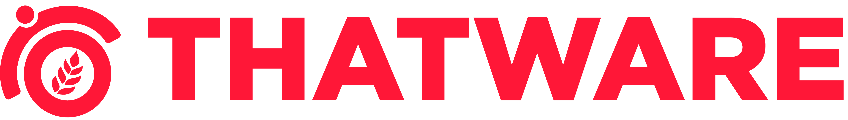 Check for onPageHasCanonicalUrl :
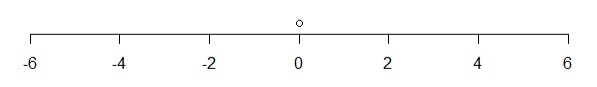 1 . My site Anchor text is present.
 2 . Competitor Anchor text is present.
 3 . Competitor Anchor text is present.
 4 . Competitor Anchor text is present.
 5 . Competitor Anchor text is present.
 6 . Competitor Anchor text is present.
 7 . Competitor Anchor text is present.
 8 . Competitor Anchor text is present.
 9 . Competitor Anchor text is present.
 10 . Competitor Anchor text is present.
 11 . Competitor Anchor text is present. 
Current observation: 
anchor text is occur in our landing page. Calculating Spearman & Pearson correlation algorithm through our AI code coordinate will generate= 0.624 which satisfy the algorithm condition. It is too closer to 1 that means the more of the factor you have the worse you tend to rank. 

anchor text is occur in our landing page, after running our code we will suggest to add to optimize more in our landing page.
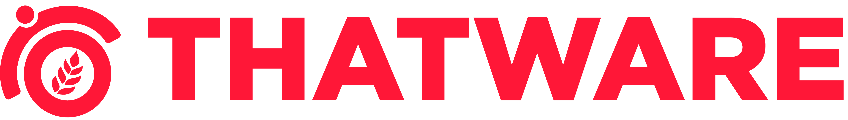 Check for anchor text :
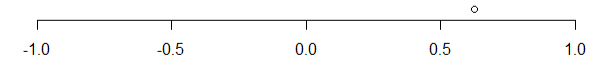 1 . My site Nofollow tag is not present.
 2 . Competitor Nofollow tag is not present. 
 3 . Competitor Nofollow tag is not present. 
 4 . Competitor Nofollow tag is not present. 
 5 . Competitor site Nofollow tag is present.
 6 . Competitor Nofollow tag is not present. 
 7 . Competitor Nofollow tag is not present. 
 8 . Competitor Nofollow tag is not present. 
 9 . Competitor Nofollow tag is not present. 
 10 . Competitor Nofollow tag is not present. 
 11 . Competitor Nofollow tag is not present. 
Current observation: 
Total no. of nofollow tag occur in our landing page
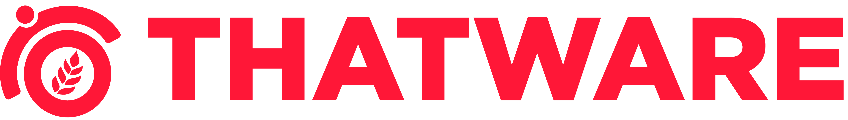 Check for Total no. of nofollow tag :
1 . Blockquote teg is not present in my site.
 2 . Blockquote teg is not present in competitor site.
 3 . Blockquote teg is not present in competitor site.
 4 . Blockquote teg is not present in competitor site.
 5 . Blockquote teg is not present in competitor site.
 6 . Blockquote teg is not present in competitor site.
 7 . Blockquote teg is not present in competitor site.
 8 . Blockquote teg is not present in competitor site.
 9 . Blockquote teg is not present in competitor site.
 10 . Blockquote teg is not present in competitor site.
 11 . Blockquote teg is not present in competitor site. 
Current observation: 
blockquote tag is occur in our landing page. Calculating Spearman & Pearson correlation algorithm through our AI code coordinate will generate= 0 which satisfy the algorithm condition. It is too closer to 0 that means data appears random. 

blockquote tag is occur in our landing page, after running our code we will suggest to add tag to optimize more in our landing page.
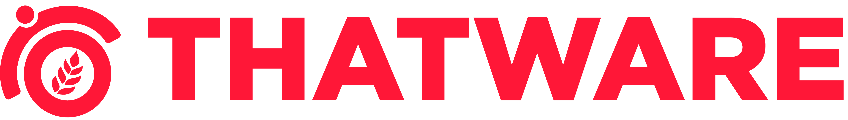 Check for blockquote tag :
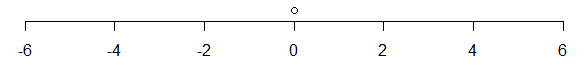 1 . Google verify code is present in my site.
 2 . Google verify code is present in competitor site.
 3 . Google verify code is not present in competitor site.
 4 . Google verify code is present in competitor site.
 5 . Google verify code is not present in competitor site.
 6 . Google verify code is present in competitor site.
 7 . Google verify code is not present in competitor site.
 8 . Google verify code is not present in competitor site.
 9 . Google verify code is not present in competitor site.
 10 . Google verify code is not present in competitor site.
 11 . Google verify code is not present in competitor site. 
Current observation: 
OnPageHasGoogleVerify is occur in our landing page.
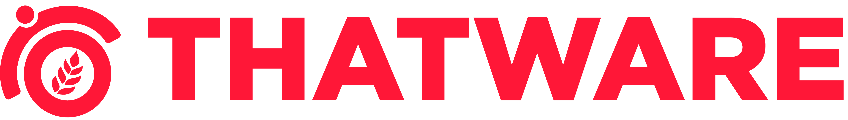 Check for OnPageHasGoogleVerify :
1 . My site author tag is not presents.
 2 . Competitor site author tag is not presents.
 3 . Competitor site author tag is not presents.
 4 . Competitor site author tag is not presents.
 5 . Competitor site author tag is not presents.
 6 . Competitor site author tag is not presents.
 7 . Competitor site author tag is not presents.
 8 . Competitor site author tag is not presents.
 9 . Competitor site author tag is not presents.
 10 . Competitor site author tag is not presents.
 11 . Competitor site author tag is not presents. 
Current observation: 
OnPageHasMetaAuthor is not occur in our landing page.
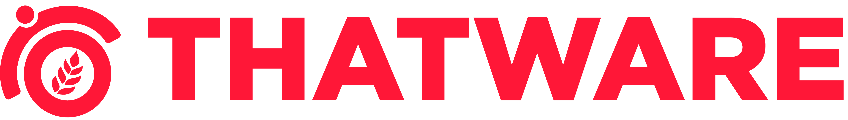 Check for OnPageHasMetaAuthor :
1 . Meta description is Present in my site.
 2 . Meta description is present in competitor site.
 3 . Meta description is present in competitor site.
 4 . Meta description is present in competitor site.
 5 . Meta description is present in competitor site.
 6 . Meta description is present in competitor site.
 7 . Meta description is present in competitor site.
 8 . Meta description is present in competitor site.
 9 . Meta description is present in competitor site.
 10 . Meta description is not present in competitor site.
 11 . Meta description is present in competitor site. 
Current observation: 
OnPageHasMetaDescription is occur in our landing page.
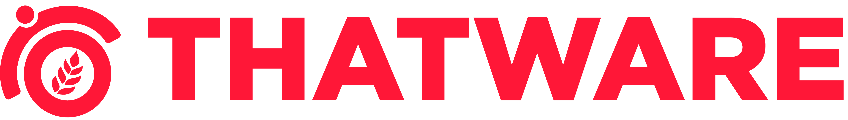 Check for OnPageHasMetaDescription :
1 .  Meta Keyword is Present in my site.
 2 . Meta Keyword is not present in competitor site.
 3 . Meta Keyword is not present in competitor site.
 4 . Meta Keyword is not present in competitor site.
 5 . Meta Keyword is present in competitor site.
 6 . Meta Keyword is not present in competitor site.
 7 . Meta Keyword is not present in competitor site.
 8 . Meta Keyword is not present in competitor site.
 9 . Meta Keyword is not present in competitor site.
 10 . Meta Keyword is not present in competitor site.
 11 . Meta Keyword is not present in competitor site. 
Current observation: 
OnPageHasMetaKeywords occur in our landing page.
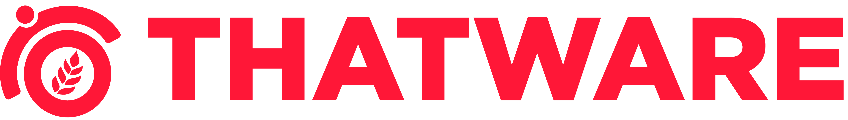 Check for OnPageHasMetaKeywords :
1 . Robots attribute is Present in my site.
 2 . Robots attribute is not present in competitor site.
 3 . Robots attribute is not present in competitor site.
 4 . Robots attribute is present in competitor site.
 5 . Robots attribute is not present in competitor site.
 6 . Robots attribute is present in competitor site.
 7 . Robots attribute is not present in competitor site.
 8 . Robots attribute is present in competitor site.
 9 . Robots attribute is present in competitor site.
 10 . Robots attribute is not present in competitor site.
 11 . Robots attribute is present in competitor site.
Current observation: 
OnPageHasMetaRobots occur in our landing page.
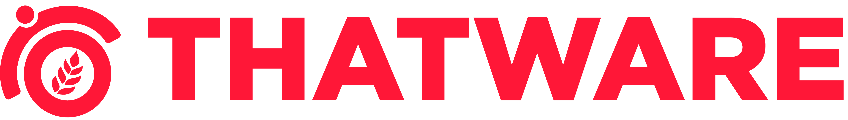 Check for OnPageHasMetaRobots :
1 . Viewport attribute is Present in my site.
 2 . Viewport attribute is present in competitor site.
 3 . Viewport attribute is present in competitor site.
 4 . Viewport attribute is present in competitor site.
 5 . Viewport attribute is present in competitor site.
 6 . Viewport attribute is present in competitor site.
 7 . Viewport attribute is present in competitor site.
 8 . Viewport attribute is present in competitor site.
 9 . Viewport attribute is present in competitor site.
 10 . Viewport attribute is present in competitor site.
 11 . Viewport attribute is present in competitor site.
Current observation: 
OnPageHasMetaViewport occur in our landing page.
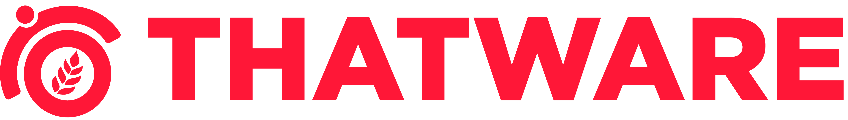 Check for OnPageHasMetaViewport :
1 . og:image tag is Present in my site.
 2 . og:image tag is present in competitor site.
 3 . og:image tag is not present in competitor site.
 4 . og:image tag is present in competitor site.
 5 . og:image tag is present in competitor site.
 6 . og:image tag is present in competitor site.
 7 . og:image tag is not present in competitor site.
 8 . og:image tag is present in competitor site.
 9 . og:image tag is present in competitor site.
 10 . og:image tag is not present in competitor site.
 11 . og:image tag is not present in competitor site. 
Current observation: 
OnPageHasOgImage occur in our landing page.
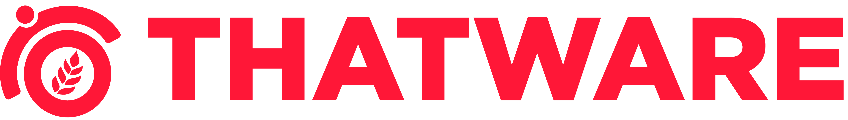 Check for OnPageHasOgImage :
1 . Generator tag is not present in my site.
 2 . Generator tag is present in competitor site.
 3 . Generator tag is present in competitor site.
 4 . Generator tag is not present in competitor site.
 5 . Generator tag is not present in competitor site.
 6 . Generator tag is not present in competitor site.
 7 . Generator tag is not present in competitor site.
 8 . Generator tag is present in competitor site.
 9 . Generator tag is not present in competitor site.
 10 . Generator tag is present in competitor site.
 11 . Generator tag is present in competitor site. 
Current observation: 
OnPageHasWordpressGeneratorTag is not occur in our landing page.
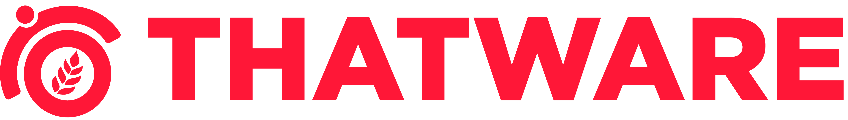 Check for OnPageHasWordpressGeneratorTag :
1 . og:type is Present in my site.
 2 . og:type is present in competitor site.
 3 . og:type is present in competitor site.
 4 . og:type is present in competitor site.
 5 . og:type is not present in competitor site.
 6 . og:type is present in competitor site.
 7 . og:type is not present in competitor site.
 8 . og:type is present in competitor site.
 9 . og:type is present in competitor site.
 10 . og:type is not present in competitor site.
 11 . og:type is present in competitor site. 
Current observation: 
OnPageHasOgType is occur in our landing page.
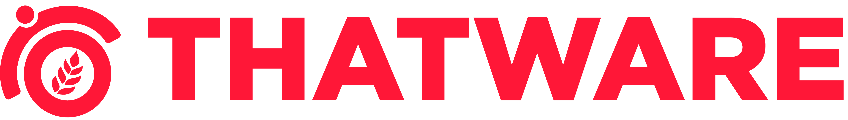 Check for OnPageHasOgType :
1 . I tag is not exact Match in my site.
 2 . I tag is not exact Match in competitor site.
 3 . I tag is not exact Match in competitor site.
 4 . I tag is not exact Match in competitor site.
 5 . I tag is not exact Match in competitor site.
 6 . I tag is not exact Match in competitor site.
 7 . I tag is not exact Match in competitor site.
 8 . I tag is not exact Match in competitor site.
 9 . I tag is not exact Match in competitor site.
 10 . I tag is not exact Match in competitor site.
 11 . I tag is not exact Match in competitor site.
Current observation: 
OnPageITagExactMatches tag is occur in our landing page. Calculating Spearman & Pearson correlation algorithm through our AI code coordinate will generate= 0 which satisfy the algorithm condition. It is too closer to 0 that means data appears random. 

OnPageITagExactMatches tag is occur in our landing page, after running our code we will suggest to add tag to optimize more in our landing page.
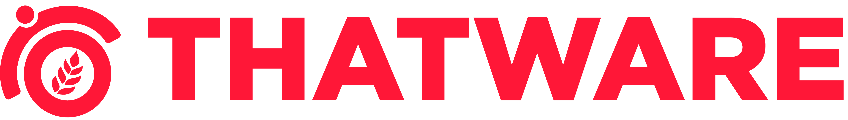 Check for OnPageITagExactMatches:
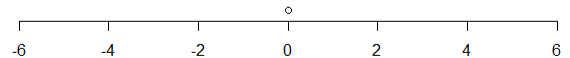 1 . Section tag is Present in my site.
 2 . Section tag is present in competitor site.
 3 . Section tag is present in competitor site.
 4 . Section tag is not present in competitor site.
 5 . Section tag is present in competitor site.
 6 . Section tag is present in competitor site.
 7 . Section tag is not present in competitor site.
 8 . Section tag is present in competitor site.
 9 . Section tag is present in competitor site.
 10 . Section tag is present in competitor site.
 11 . Section tag is not present in competitor site.
Current observation: 
section tag tag is occur in our landing page. Calculating Spearman & Pearson correlation algorithm through our AI code coordinate will generate= -0.033 which satisfy the algorithm condition. It is too closer to 0 that means data appears random. 

section tag tag is occur in our landing page, after running our code we will suggest to add tag to optimize more in our landing page.
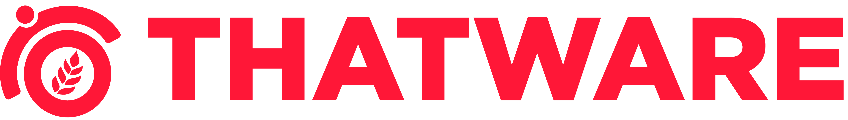 Check for section tag:
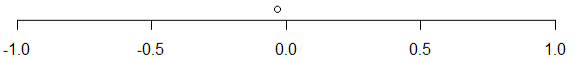 1 . Image alt tag missing for landing page=1
 2 . Image alt tag missing for competitor1 =14
 3 . Image alt tag missing for competitor2 =16
 4 . Image alt tag missing for competitor3 =0
 5 . Image alt tag missing for competitor4 =7
 6 . Image alt tag missing for competitor5 =51
 7 . Image alt tag missing for competitor6 =14
 8 . Image alt tag missing for competitor7 =0
 9 . Image alt tag missing for competitor8 =18
 10 . Image alt tag missing for competitor9 =59
 11 . Image alt tag missing for competitor10 =11
Current observation: 
image alt tag is occur in our landing page. Calculating Spearman & Pearson correlation algorithm through our AI code coordinate will generate= 0.184which satisfy the algorithm condition. It is too closer to 0 that means data appears random. 

image alt tag is occur in our landing page, after running our code we will suggest to add tag to optimize more in our landing page.
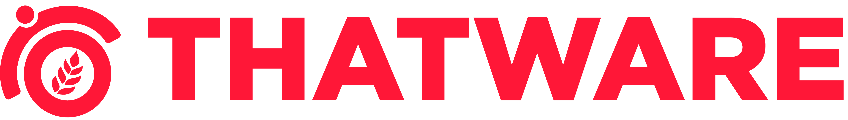 Check for missing image alt tag:
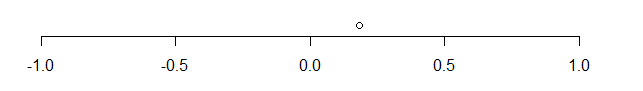 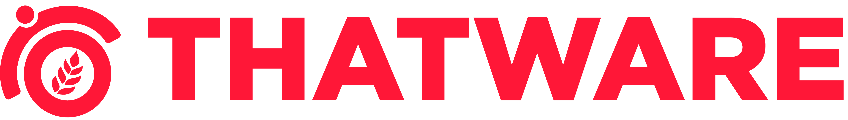 Final Observation
After cora analysis, we have fixed our landing page https://thatware.co/adult-seo-services/ with the available suggestion’s.

And the End result is that now we Rank #1 for any competitive “Adult SEO” related or exact match keyword itself.